Патриотического воспитания в образовательном процессе
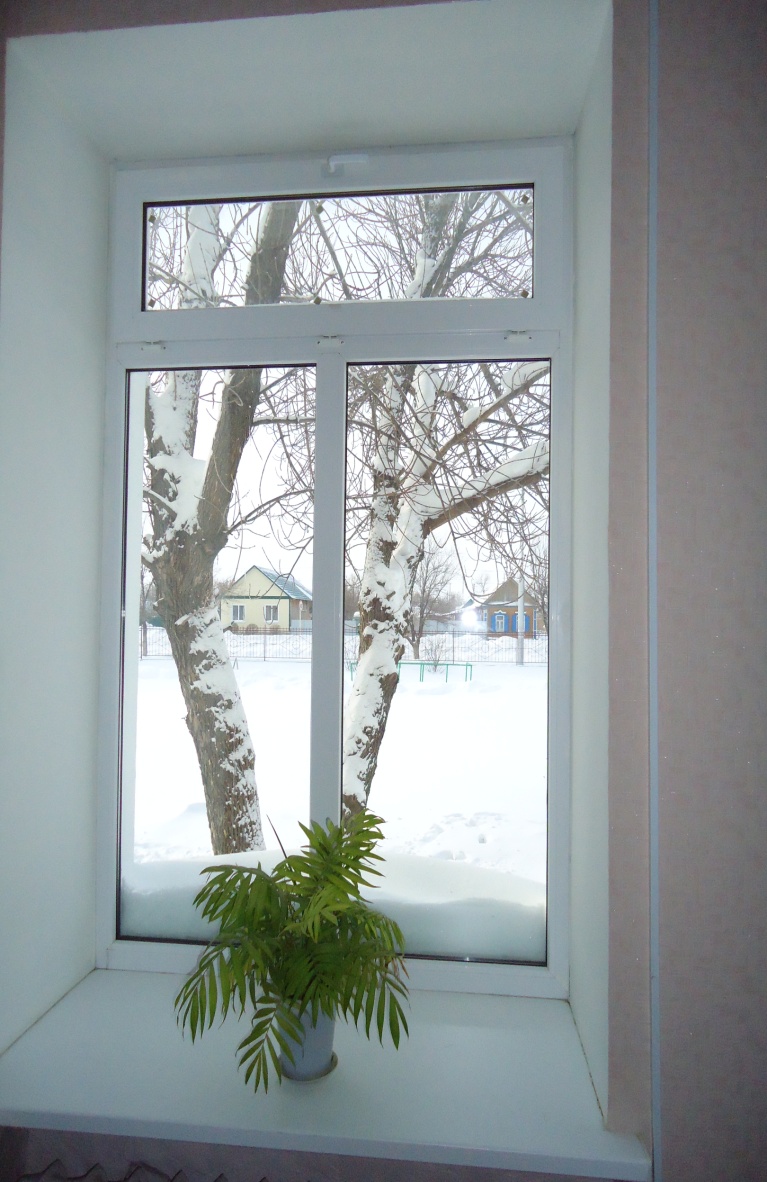 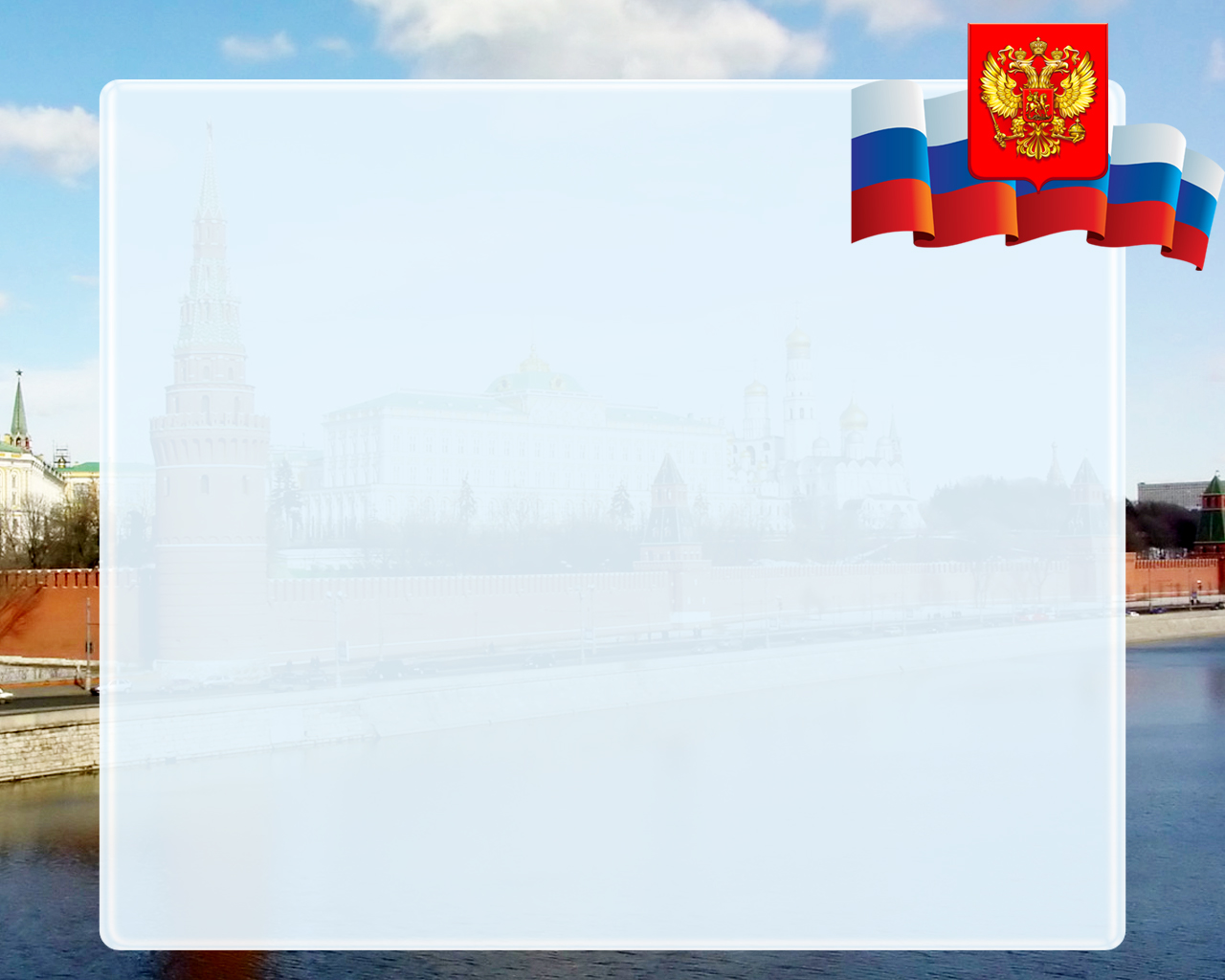 У патриотизма многоженство разнообразных и неоднозначных трактовок, но самая распространенное определение патриотизма коротко и ясно - это любовь к своей Родине.
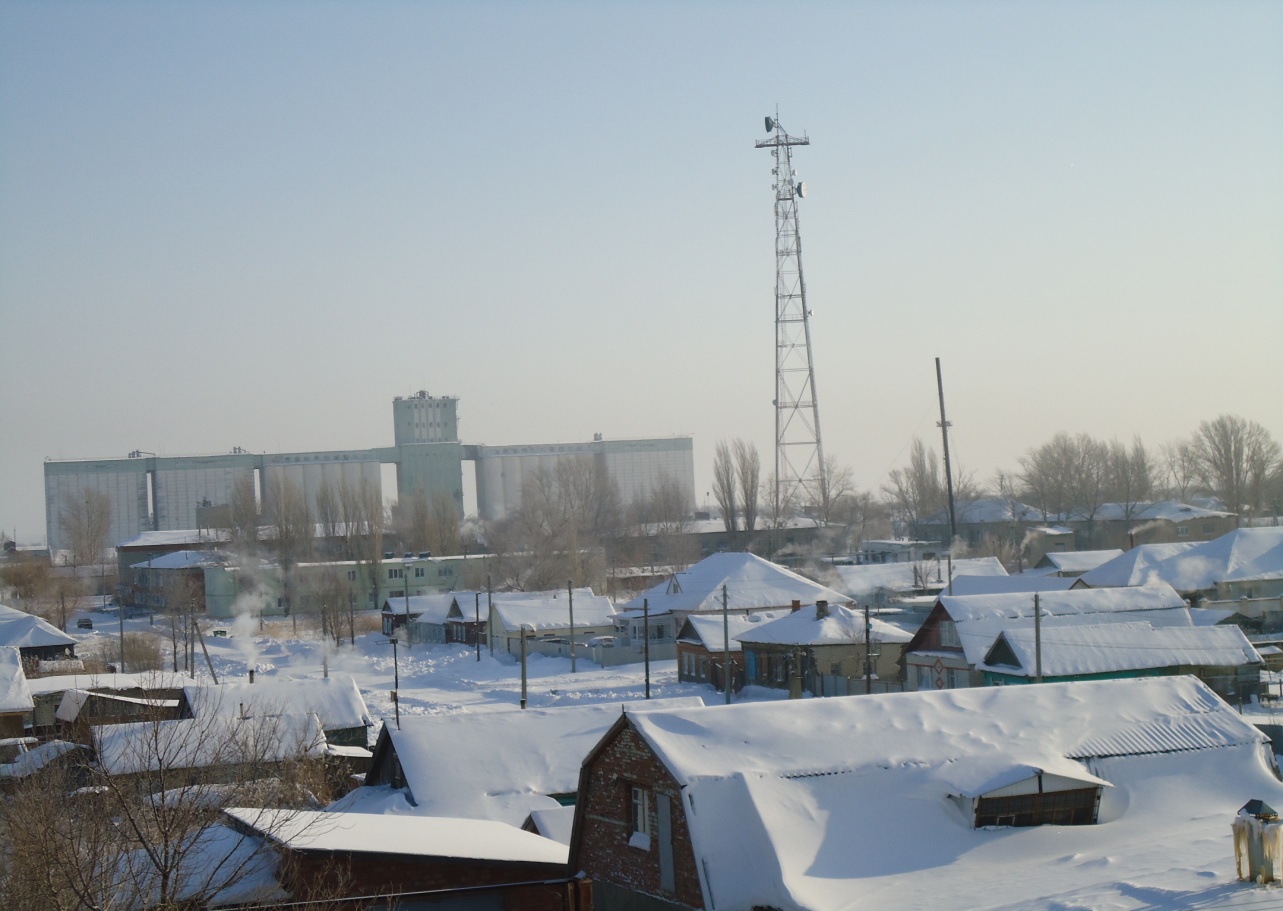 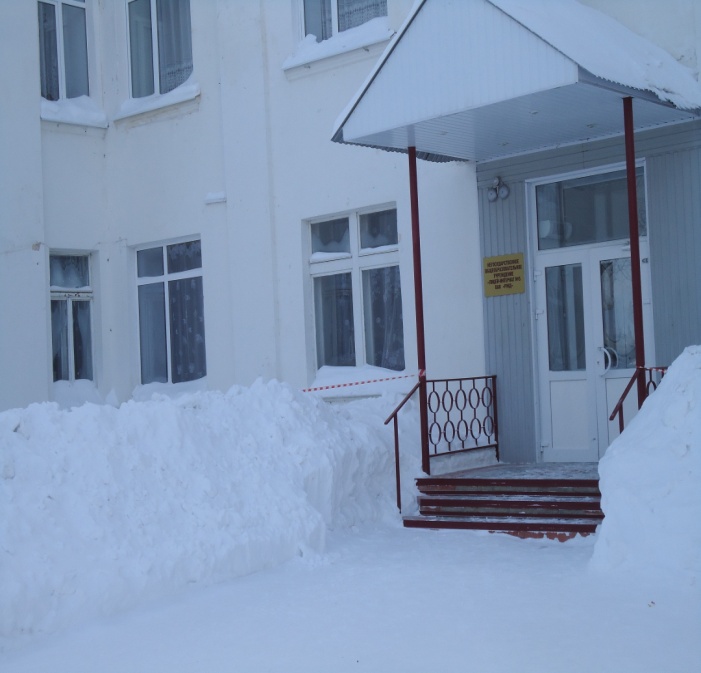 Детство - это наиболее благоприятное время для осуществления гражданско-патриотического воспитания, так как это период самоутверждения, активного развития социальных интересов и жизненных идеалов
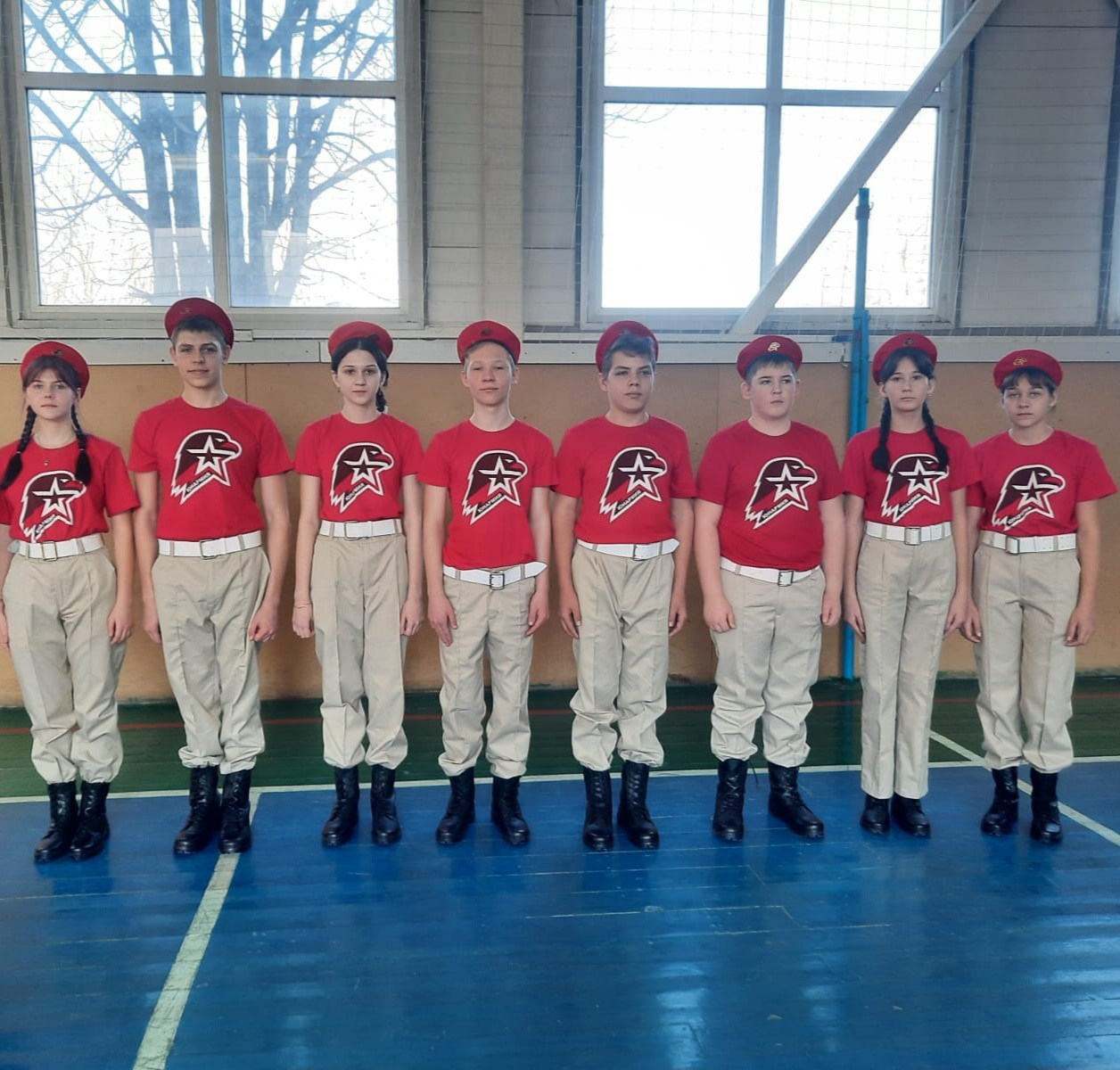 Активное участие в общественно значимой патриотической деятельности, организованной учителями, дает возможность почувствовать личную причастность к делу защиты Отечества, открыть для себя ее новый смысл
:
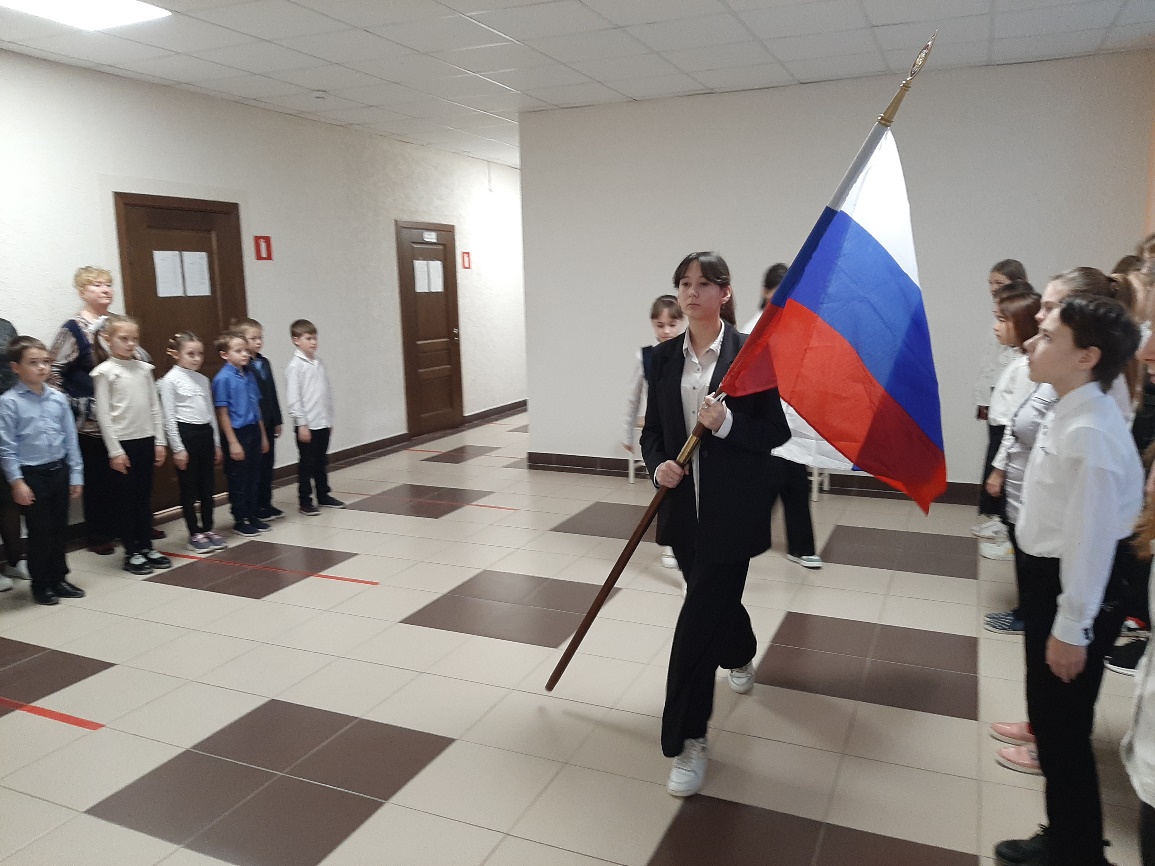 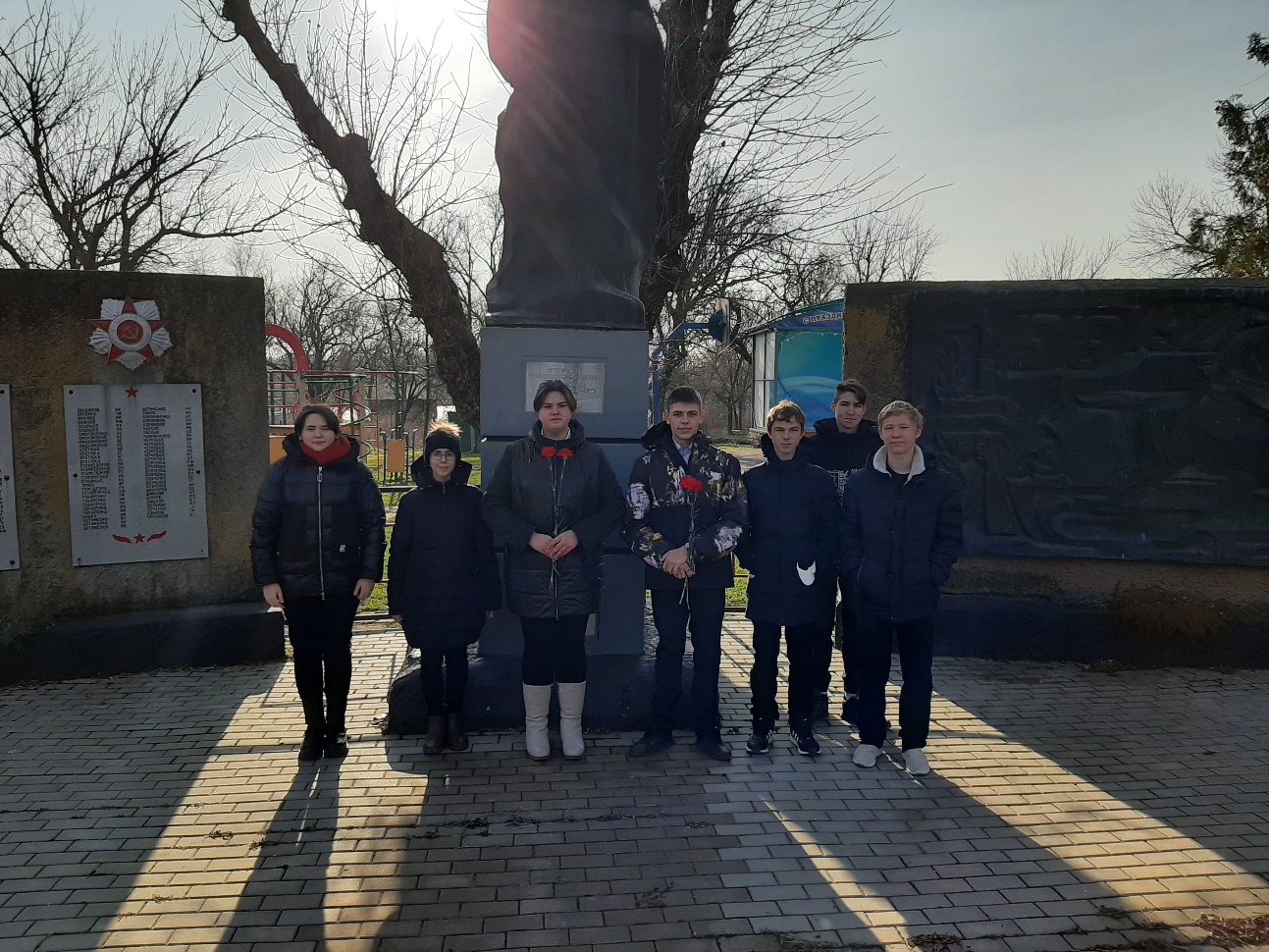